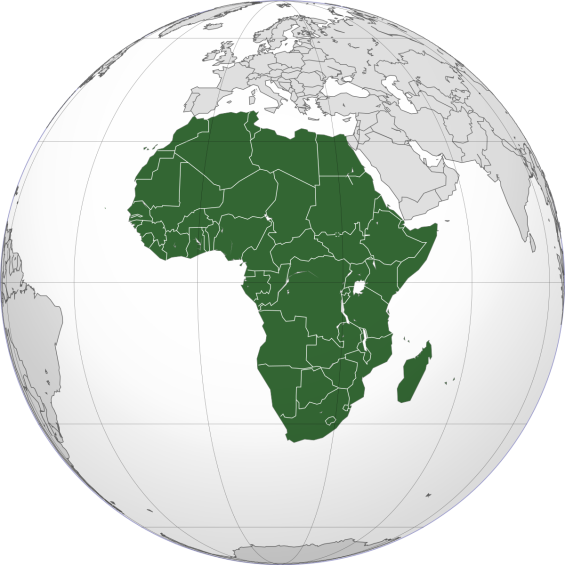 11 КЛАССГЕОГРАФИЯРаздел «РАЗВИВАЮЩИЕСЯ СТРАНЫ АФРИКИ»Тема урока«Состав, формирование политической карты. Природные условия и ресурсы»Цели урока: сформировать знания и представления о формировании политической карты Африки; продолжать формировать навыки работы с картами; выявлять влияние природных ресурсов и условий на хозяйство стран материка.
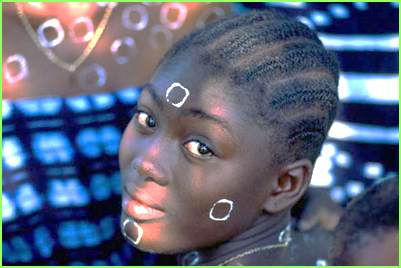 ЭТАПЫ ФОРМИРОВАНИЯ ПОЛИТИЧЕСКОЙ КАРТЫ
Как формировалась  политическая карта континента? 
Египетская (нильская) цивилизация          первые государства
III – I тысячелетия до н.э.          новые государства в бассейнах рек Сенегал, Нигер, Конго 
Западная Африка   - возникновение и развитие новых стран: Гана, Сонгай, Мали 
См.стр. 258 в учебнике.
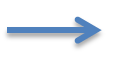 ЭТАПЫ ФОРМИРОВАНИЯ ПОЛИТИЧЕСКОЙ КАРТЫ
1 этап – формирование арабских владений в Африке (VII – XV века) 
2 этап – освоение прибрежных районов Африки европейскими странами (XVI – XIX века) 
3 этап – «Драка за Африку» (1880 – 1914 г.г.) 
4 этап – колониальный передел Африки (1914 – 1949 г.г.) 
5 этап – крушение колониальной системы (1949 -1980 г.г.) 
6 этап – оформление национальных границ (1980 – до настоящего времени)
ЭТАПЫ ФОРМИРОВАНИЯ ПОЛИТИЧЕСКОЙ КАРТЫ
Португалия начинает колонизацию Африки (см.карту в атласе)
Мадейра    Азорские о-ва   о-ва Зеленого мыса   Сан-Томе и Принсипи
Голландцы               Юг Африки                  1652 г. Кейптаун 
1885 г Берлинская конференция              деление Африки на зоны влияния
начало xx века: 90% Африки  - колониальные владения
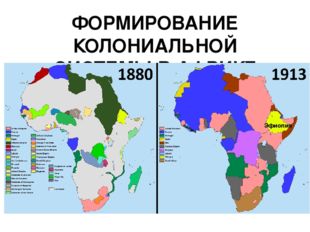 ЭТАПЫ ФОРМИРОВАНИЯ ПОЛИТИЧЕСКОЙ КАРТЫ
Африка к началу 1940 года
НОД              крушение колониальной системы
1960 год– Год Африки,  17 колоний получают независимость.
1993 год- Эритрея отделилась от Эфиопии
2001 год – распад Судана на Судан и Южный Судан
Зависимые территории в Африке:
 Реюньон                  города Сеута и Мелилья       о-ва Св.Елены
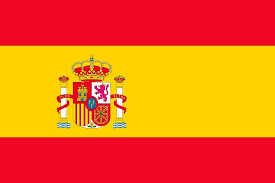 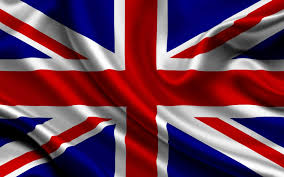 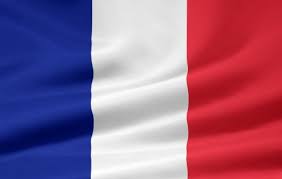 ПРИРОДНЫЕ УСЛОВИЯ И РЕСУРСЫ
рельеф относительно однородный, 70% - высокие равнины, 
      20 % - горы, 10 %- низменности
Самый жаркий материк. Вегетационный период … весь год. 
Дефицит водных ресурсов в пустынных районах
Огромное разнообразие и запасы минеральных ресурсов 
(нефть, газ, фософриты, железные руды, уран, золото, алмазы, платина...)
Гидроэнергоресурсы рек Конго, Замбези, Нил и др.
Агроклиматические ресурсы
Земельные ресурсы: пастбища, пашни
Лесные ресурсы: Габон, Конго и др.
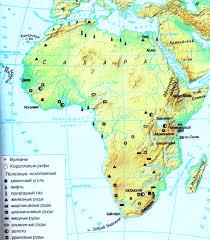 Задания
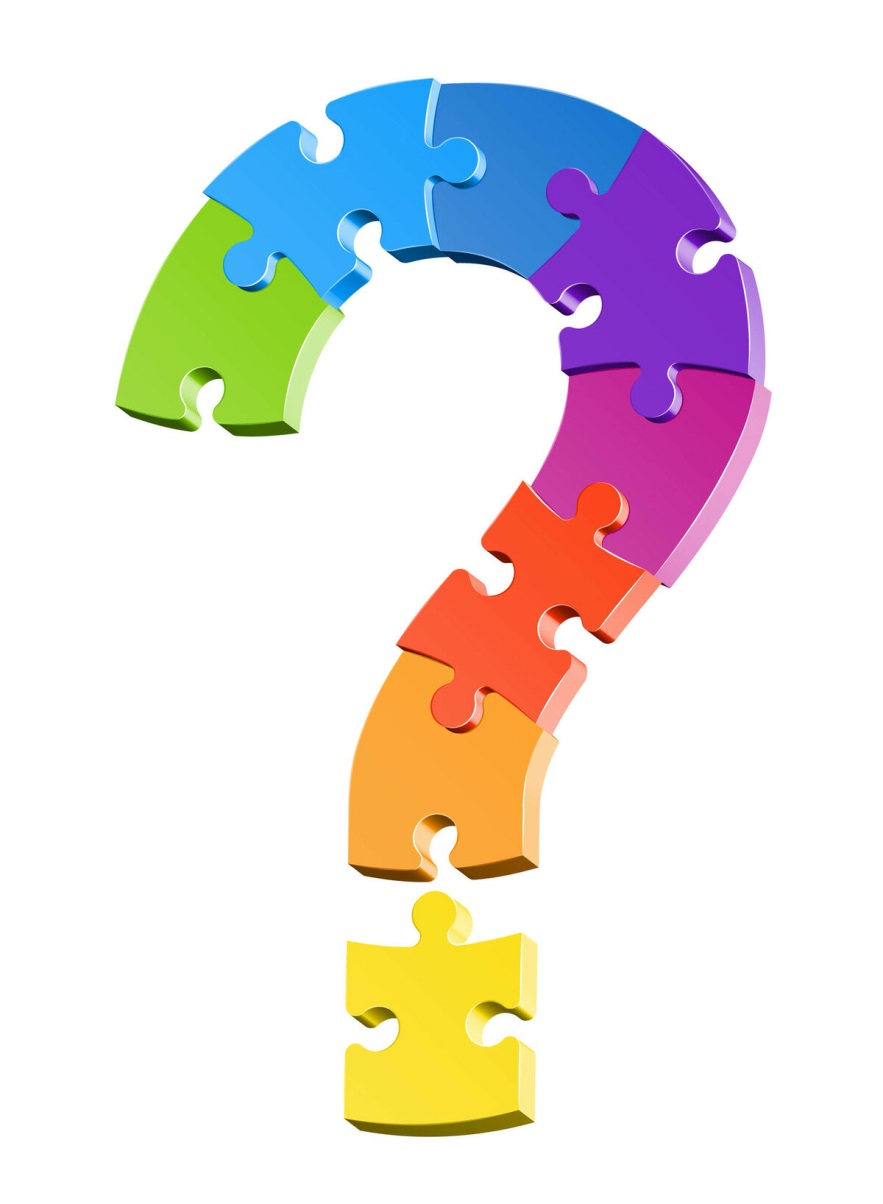 Используя данные в § 48 и сказанное выше ответьте письменно на вопросы и задания 
Какая страна и с каких территорий начала колонизацию Африки?
Когда и откуда были вывезены первые рабы из Африки?
Кто,  когда и где  заложил город Кейптаун? 
 Как называлась голландская колония на Юге Африки? 
Что мешало проникновению европейцев во внутренние районы Африки? Как решили эту проблему?
Когда и почему Африка была поделена на сферы влияния?
Назовите одно из первых независимых государств Африки
Перечислите современные зависимые территории Африки
Назовите монархии в Африке
Перечислите федеративные страны Африки
Задания
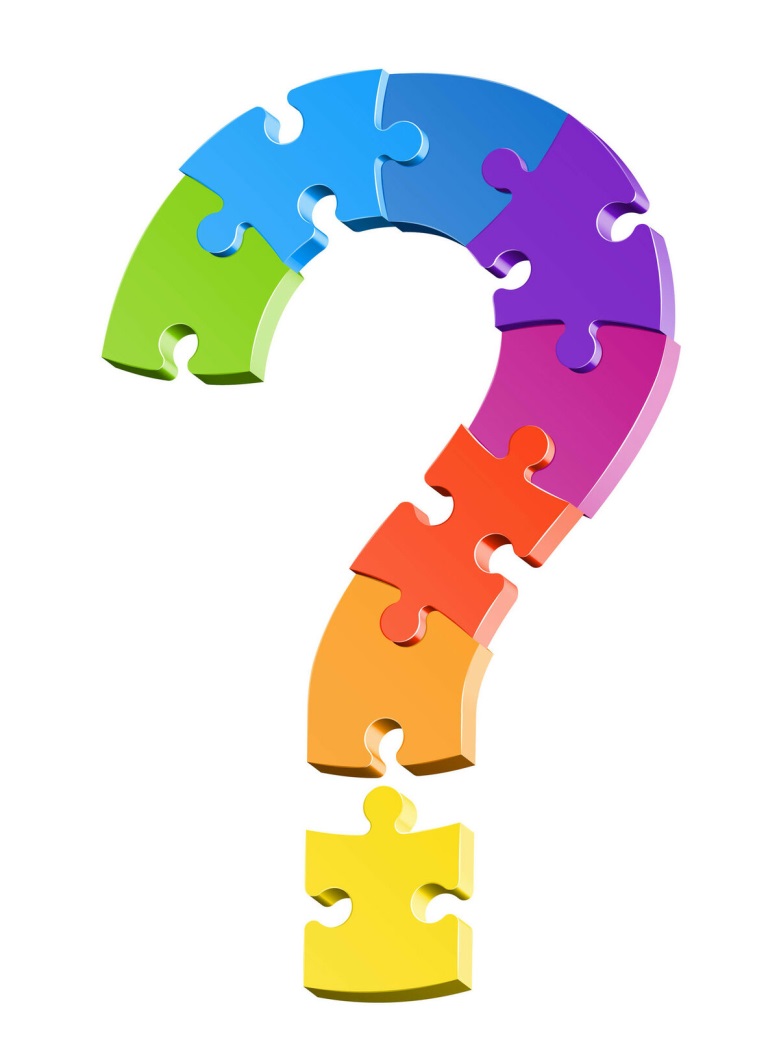 На основе данных учебника на стр. 262, 264 и рисунка 30 на стр. 263 приведите не менее трех аргументов влияния природных условий и ресурсов на отраслевую и территориальную структуру хозяйства стран Африки.
Домашнее задание
Повторите пройденный материал урока
2) Написать трехминутное эссе, ответив на следующие вопросы:
Что мне было интересно по теме урока?
Что осталось непонятным? 
Что хотел бы еще узнать по теме урока?
Домашнее задание
https://online.seterra.com/ru/vgp/3163 пройдя по данной ссылке, примите участие в викторине 
«Страны Африки- картографическая викторина»

Спасибо за внимание.
Учитель географии
 Ганеева Л.М.